Welcome to 3rd Grade Curriculum Night
Please sign in by your child’s name. 
If you are not receiving our class e-mails, please let us know by filling out a help ticket at the back table.
Highland CreekC.A.R.E.S
Our School-wide theme: 
Character building through Academic Rigor while Embracing Student Scholars
Front Office Info
Parents must have their driver’s license at all times when entering the school to visit and to dismiss students early or for late pickup. 
Breakfast is offered complimentary each day to all students. If your child wishes to eat breakfast, please have them to school early enough to be able to finish and make it to class by the tardy bell at 8:00. Students are tardy if they are not in class by 8:00.
 Once the Tardy bell rings at 8:00, parents must walk their students in and sign them in.
 The front office will not be able to do deliveries if your child forgets something at home, such as their lunch or homework. All items will be placed into teachers’ boxes. 
Birthdays can be celebrated. Cupcakes, cookies, or donuts only.  No balloons or goody bags.  Parents may eat in the new family    
             center with their child.
Character Hives
Huruma- Red-Compassion

Raraunga-Green-Citizenship

Heshima-Orange-Respect

Esperanza-Blue-Hope

Kuamua-Purple-Determination

Ujisiri-Yellow-Courage
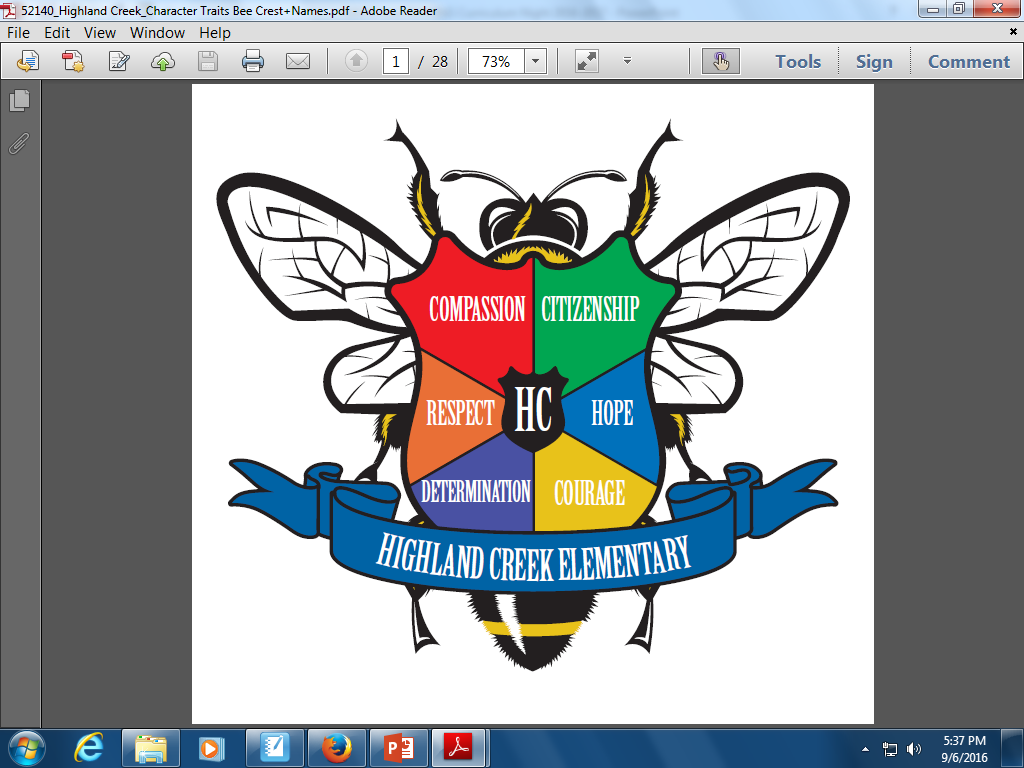 Best Beehavior Chart
The behavior chart comes home nightly in the BEE folder. 
Review your child’s day and discuss any 1-5’s daily. 
They have 2 opportunities to earn a star- AM/PM. 
A star means a great day!: All work was completed, they followed oral and written directions, remained focused, came prepared, and talked at appropriate times. 
A number of 1-5 can be earned for:
		1= talking during instruction or work time
2 = not focused
		    3= not following oral or written directions
	       4= not prepared (missing HW, folder…)
5= work not completed
Class Dojo
Class Dojo is a way for you to have extra communication about our class. 
Please sign up for an account using your child’s unique code sent home a few weeks ago. 
Contact me if you need another form or code
Dojo will only be used for pictures, group reminders, and messages.  No behavior points will be used. 
Special area teachers are also connected to our class.
Snack & Movement Breaks
Our grade level takes a daily snack and movement brain break around 9:45.  
Feel free to send in a healthy snack with your child. They are often very hungry by this time. 
Snack is optional! 
Movement breaks occur during snack and in the blocks. We are using a new program called B3 that promotes building the brain with body, brain, and balance exercises.
Field Trips!
The 3rd Grade team is excited to offer several trips this year. We will have Science Is Fun present a matter program where we will make ice cream and conduct experiments here at HCE.

Discovery place will visit us in February for a human body show with interactive elements, experiments, and a tour of the skeletal/muscular system. 

We will also go to the Charlotte History Museum in October to learn about the Queen City’s fascinating past. 

All field trips must be paid online by going to the wearecms.com website. Click Families. Click Elementary. Click Highland Creek. Find your child’s homeroom teacher. Pay and submit. 

Positive school and classroom behavior is required to attend all field trips.
    All students are expected to adhere to the 4 BEE rules at all times. 

                  Parent chaperones on out-of-school trips must be registered  
                       with CMS several weeks in advance.
Science
Scientific Inquiry
Matter 
Energy
Earth/Moon/Sun and the Solar System
Human Body Systems
Forces and Motion
Plant Adaptations
Health
Emotional Health
Stress Management/Yoga
Healthy Eating- Smart Choices
Nutrition
Importance of Exercise 
Bully-Free Behaviors 
Fire Safety
Sun Safety
Water Safety
Personal Hygiene
Math
Addition of 2- and 3- digit numbers
Subtraction of 2- and 3- digit numbers
Measurement
Multi-step story problems
Multiplication/Division
Area/Perimeter
Geometry
Fractions
Graphing/Data
Algebra
Place Value
8 Standards of Mathematics
Make sense of problems and persevere in solving them.
Construct viable arguments and critique the reasoning of others. (Math Talk)
Use appropriate tools and strategies.
Reason abstractly and quantitatively. (real life)
Model with mathematics.
Attend to precision. (answers are accurate)
Look for and express regularity and repeated reasoning. (Work smarter, not harder)
Look for and make sense of structure. (patterns and relationships)
Math Strategies
See your parent packet tonight for addition and subtraction strategies to reinforce at home.
Stress “test-tasking” strategies at home as you help your child to complete homework. (Students should complete independently and you may guide misunderstandings)
		Ex. Jail the Detail…
		Ex. Slash the Trash…
		Ex. Extra! Extra! Read ALL about it!
Social Studies

Culture
Citizenship/ Communities
Local Government
Geography
Entrepreneurship
3rd Grade Reading Standards
Character Analysis (traits, feelings, actions, and motivations)
Context Clues
Nonfiction Text Structures-Compare/Contrast, Cause/Effect, Descriptive, Problem/Solution, Sequencing
Main Idea
Theme/ Moral
Figurative Language

Writing 
Narrative Writing	
Opinion Writing
	Informational Writing	
Creative Writing
Literacy Assessments
MAP Assessment-Shows student performance in specific literacy standards.

Beginning of Grade Test (BOG)

Classroom unit assessments
Cursive Writing
Cursive instruction will be taught this year.
Each student needs a separate folder to practice their writing. Please send in 1 folder with brads as soon as possible.
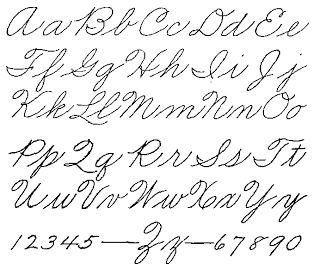 Literacy Tools & Resources
Raz Kids- Online library of books, organized by level. Each text has a quiz to test comprehension.
	-Log onto https://www.kidsa-z.com/main/Login 
	-Enter teacher username– 	Heslop homeroom: sheslop0
				Bombassaro homeroom: abombassaro
	-Choose your child’s name
	-Choose “Reading” and “Level Up” to start reading!
Edgenuity-Online lessons and assessments used to reinforce learning. Your child is assigned lessons based on their most recent MAP reading score.
	-Use your child’s student ID number and password (in agenda) to log onto my.ncedcloud.org
	-Click on the “Clever” icon then choose “Log on with NCEDCLOUD”
	-Click on “Pathway Edgenuity”
	-Click on “Odyssey” or “Hybridge Reading” then choose any of the sections that appear to get 	started
Flocabulary- Kid-friendly rap videos and activities to build your child’s vocabulary. 
	-Log onto www.Flocabulary.com 
	-Click “Log In” in the top right corner, then choose “Log in with Google”
	-Email (studentnumber@student.cms.k12.nc.us) Password (Check student agenda)
	-Choose “Vocabulary” and choose “Word Up Red”
North Star Reading Partners (NSRP)
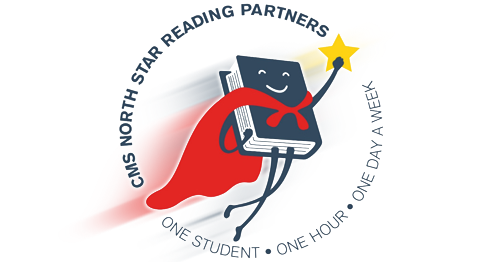 Have a love for reading? Want to ignite that love with another student!! If so, we need YOU!!!All we need you to do is commit to 30 minutes a day, once a week!!!If you are interested, please fill out the sign up sheet. District and school based orientation will be provided.For more information, contact LaTasha Stinson, facilitator at latasha.stinson@cms.k12.nc.us
Highland Creek Elementary School
Read to Achieve
What is Read To Achieve?
Read to Achieve is part of the Excellent Public Schools Act  which became law in July 2012.  

This law supports the NC State Board of Education’s mission:
Every public school student will graduate from high school globally competitive for work and post-secondary education and prepared for life in the 21st century.
*
[Speaker Notes: Read to Achieve is part of the Excellent Public Schools Act  which became law in July 2012 to support the NC State Board of Education’s mission:
- Every public school student will graduate from high school globally competitive for work and post-secondary education and prepared for life in the 21st century. 

Effective during the 2013-2014 school year 

Follow the hyperlink and go to pages 38 – 44 for the section of the law pertaining to Read to Achieve.]
What does this mean?
NWEA MAP Testing score of 207 or above
Three opportunities- beginning, middle, and end of year
BOG (Beginning of Grade) Score of 3 or above

EOG (End of Grade) score of 3 or above

Students have 5 opportunities to show proficiency throughout the year.
[Speaker Notes: Glennon and Geary groups. Data Points that we used: MAP,BOG,READING 3D,COMMON ASSESSMENTS, - Caoolway and Bloomquist]
[Speaker Notes: Explain verbally the flowchart. Refer to the guidebook for more explanation.

A possible script:
The law requires third graders who score at Level 1 or 2 in reading on the third grade EOG be retained. However, in special circumstances students can receive what is called a “good cause exemption”.  The law also states students will attend summer reading camp if they do not show proficiency after third grade and they do not qualify for good cause exemptions. This camp will be provided by CMS and will be of no cost to you. Students who show proficiency at the end of the summer reading camp by passing the Read to Achieve test or producing a completed reading portfolio will be promoted to the fourth grade.

(The “good cause exemptions” are explained on the next slide.)]
Weekly Homework-Math
Math Homework:  
Students are learning how to write and record daily in their agenda.  
Paper homework will come home usually Monday and Wednesday. It is skill based on content taught in the class. All HW will be communicated with you through the agenda. Please check the agenda daily. 
All homework is a completion only grade. We will review all written homework in class. Students will be provided immediate feedback.
Check our classroom website for any strategies or websites that reinforce skills taught in class.
What can you do?
Check the agenda nightly.
Review homework for completion. 
Encourage independence. 
Support your child on Dreambox, Edgenuity, Prodigy, and other math websites to build fluency. 

All 3rd graders need at least 30 minutes on Edgenuity or Dreambox each week. They are linked to high MAP growth.
Weekly Homework-Reading


Monday and Wednesday
Read 20 minutes
Write a paragraph (5-7 sentences) summary of your reading.

Tuesday and Thursday
EdGenuity (Reading Section) for 20 minutes
Grading Scale/ Report Cards
Letter grades are an average of all work completed for the   quarter
Grades are based on the accumulation of homework, class work, quizzes/ tests, and projects.
Please review the quarterly syllabus for specific formal assessments.
Grade Equivalencies

90-100 = A
80-89 = B
70-79 = C
60-69 = D
 0-59  = F

           How do you check grades?
     See Parent Portal info sent on 9/3.
When is the End of Grade test (EOG)?
Testing window opens at the end of May. 
All testing occurs within the last 10 days of school.
Parents will receive information about the actual dates as soon as specific dates have been identified.
Please be mindful when booking travel around Memorial Day weekend as 3rd grade testing usually occurs right around this time.
EOG breakdown for Math Grade 3 Test
Operations and Algebraic Thinking
32%-36% 
Number and Operations in Base Ten
9%-13%Number and Operations in Fractions
28%-32%Measurement, Data, Geometry
23%-27%
Welcome to my classroom website:https://mrsbombassarojohnson.weebly.com/msheslop.weebly.com
Final Notes
Fill out a help ticket in the back if you 
  are not receiving my weekly e-mails. Check your spam folder!
Check our classroom websites and review weekly     e-mails to stay informed.
Fill out an index card if you still have a question that needs answered.  Don’t forget to write your name. 
It’s a pleasure to teach your child this year!
THANK YOU!
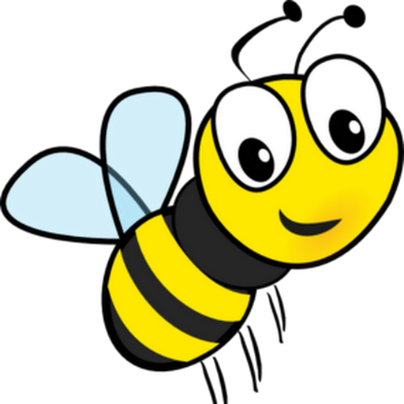 Thank you for  BEEing awesome and coming to curriculum night.
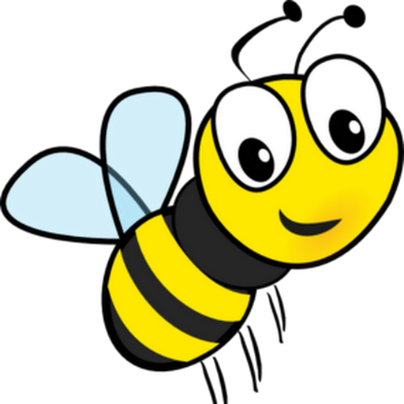